TIẾNG VIỆT 1
BÀI 19: Ng ng Ngh ngh
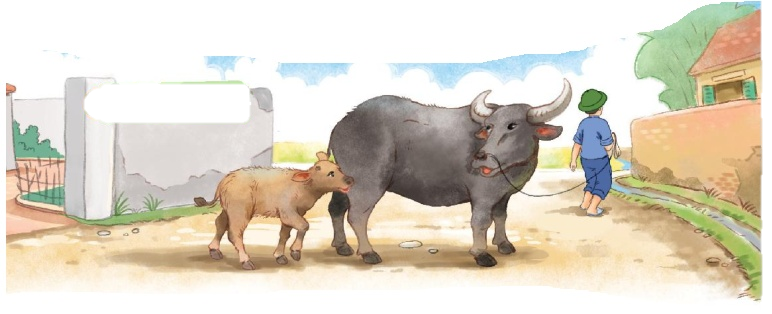 BÀI 19: Ng ng Ngh ngh
1
Nhận biết
Nghé theo mẹ ra ngõ.
Ngh
ng
2
Đọc
ng
ngh
ng
o
ngh
e
ngõ
nghé
ngã  ngủ ngụ   nghe nghé nghĩ
ngh
ngh
ngh
ng
ng
ng
2
Đọc
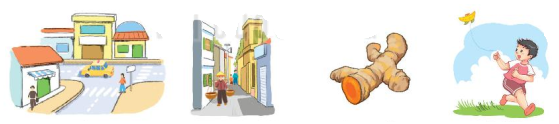 ngã ba
ngõ nhỏ
củ nghệ
nghỉ hè
ng
ng
ngh
ngh
ng
ngh
ng
o
ngh
e
ngõ
nghé
ngã  ngủ ngụ   nghe nghé nghĩ
ngã ba
ngõ nhỏ
củ nghệ
nghỉ hè
ViÕt b¶ng
T« vµ viÕt
5
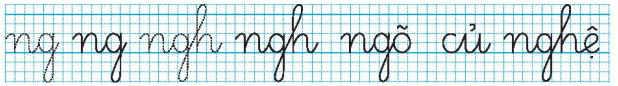 Tiết 2
Viết vở
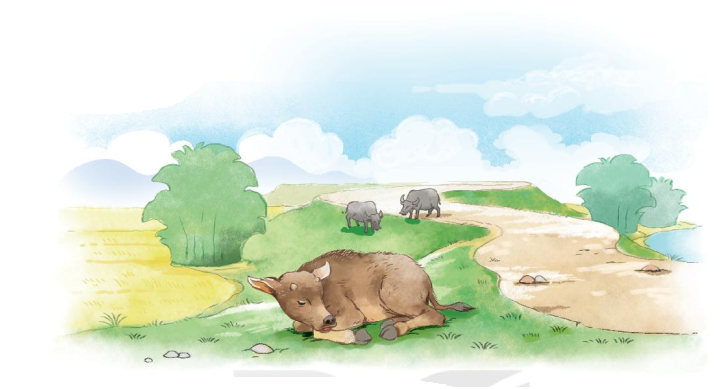 Đọc
4
Ngh
Ngh
Nghé đã no cỏ. Nghé ngủ ở bà đê.
ng
5
Nói
Thăm vườn bách thú
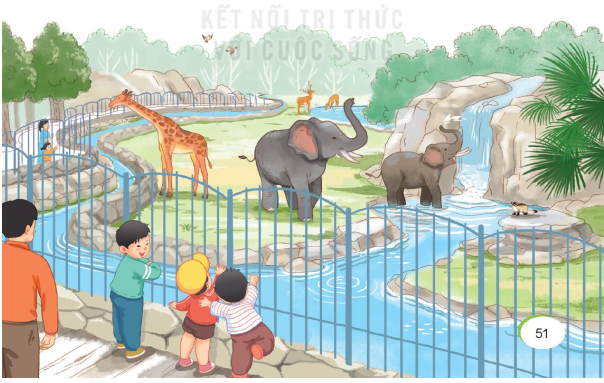 Củng cố
Con hãy tìm những từ ngữ ngoài bài có chứa âm ng, ngh?
Nói câu với một trong những từ ngữ con vừa tìm được?